take
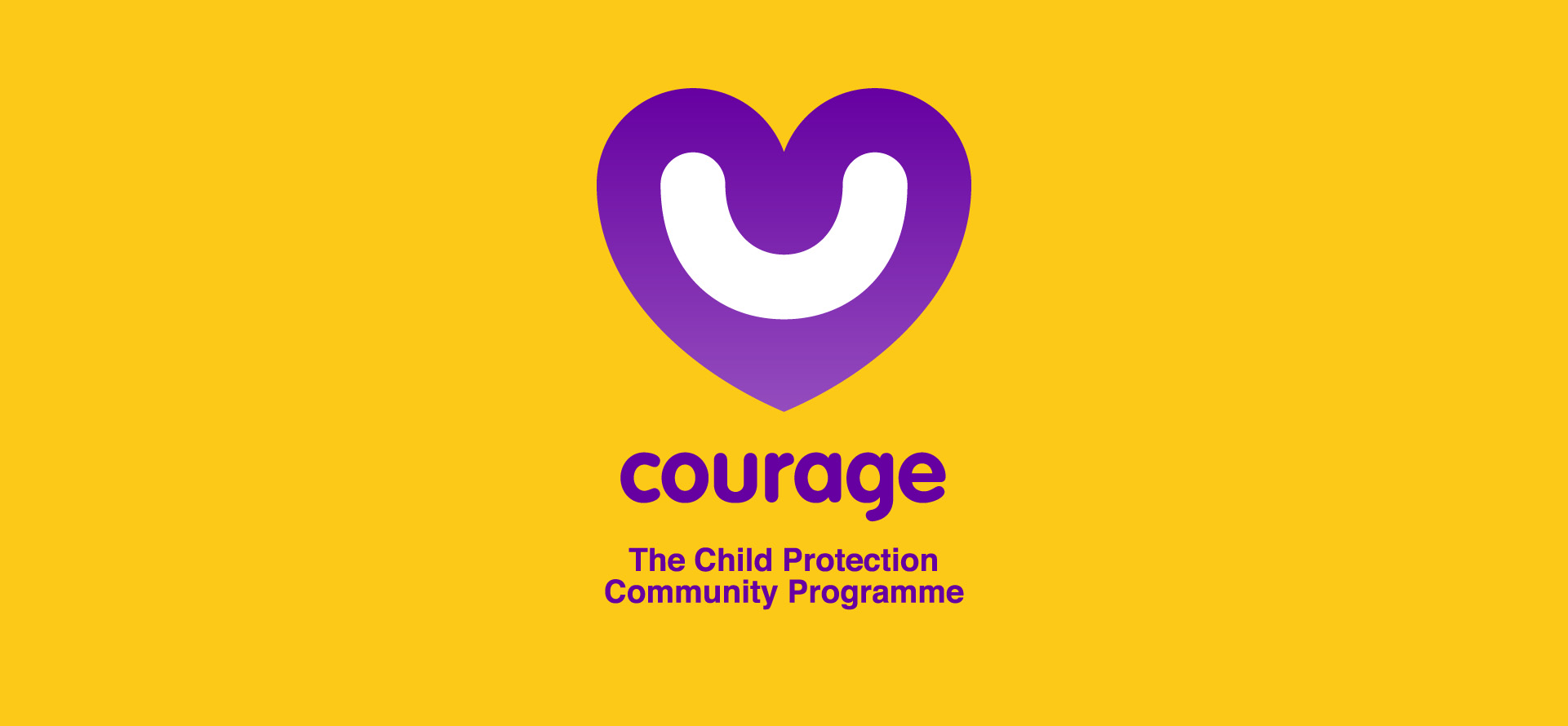 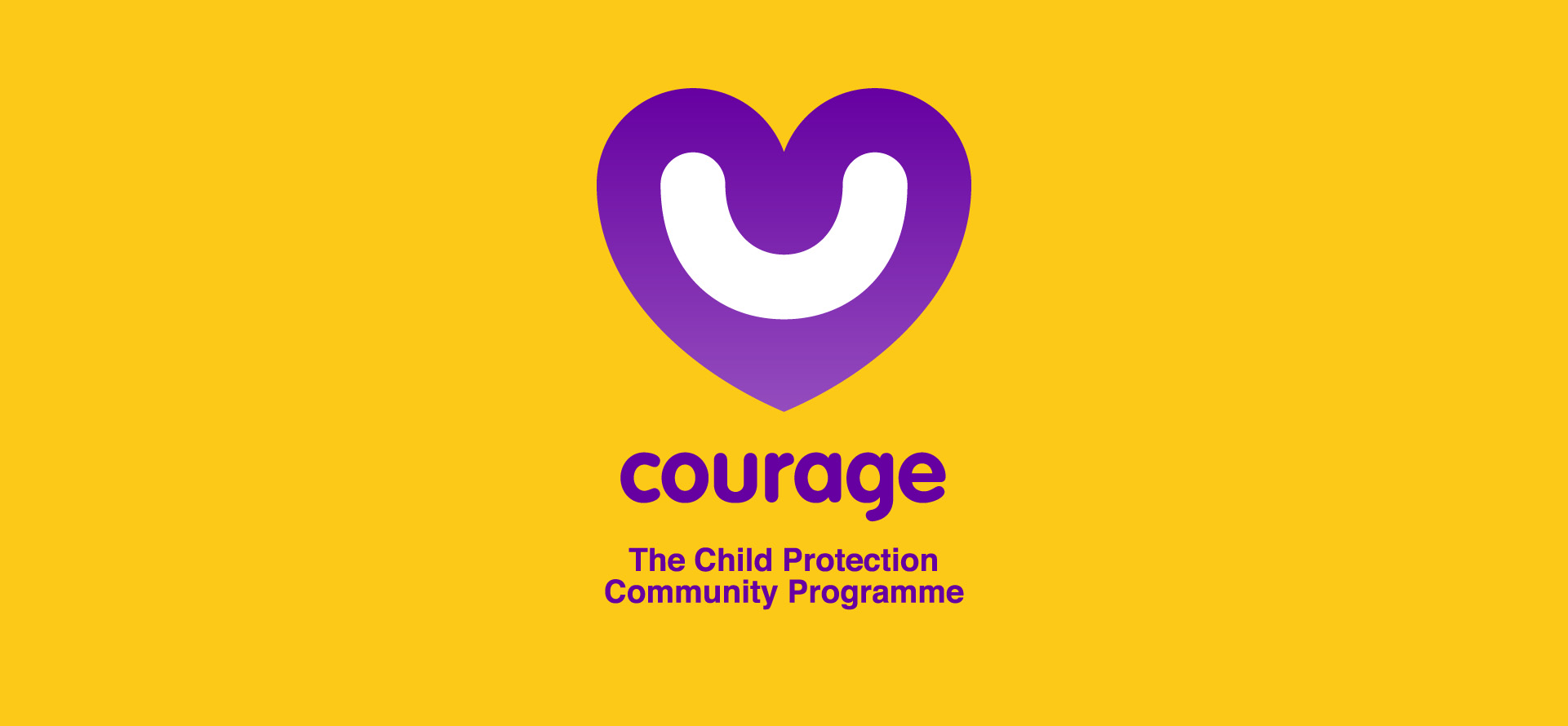 www.couragechildprotection.com
CHILD PLACEMENT  THROUGH ADOPTION
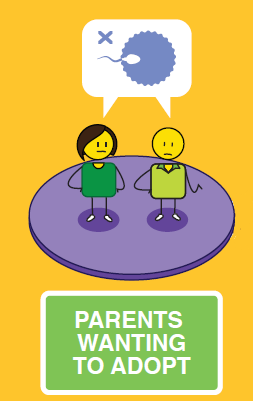 universal needs of the child
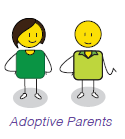 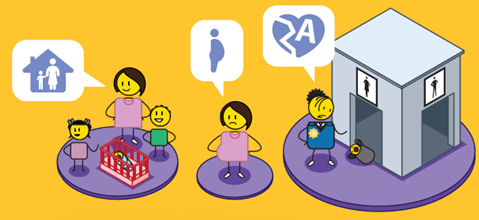 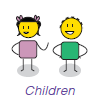 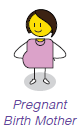 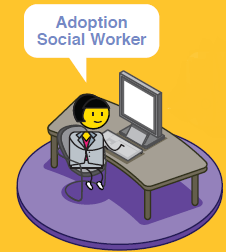 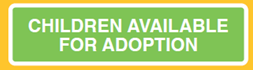 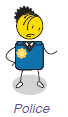 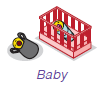 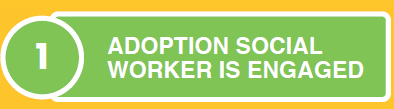 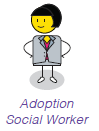 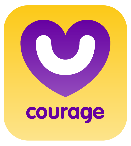 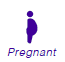 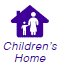 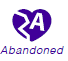 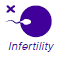 CHILD PLACEMENT  THROUGH ADOPTION
universal needs of the child
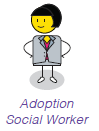 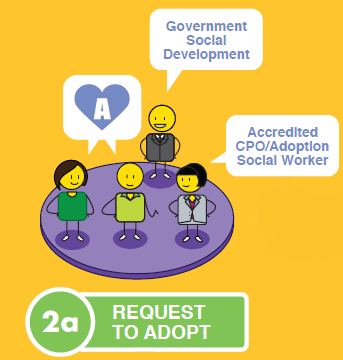 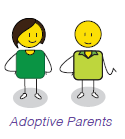 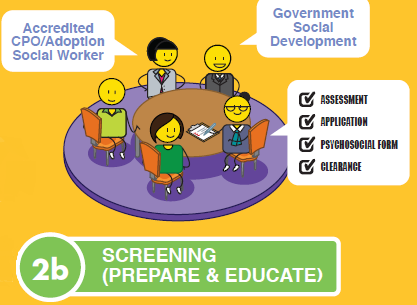 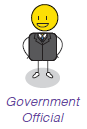 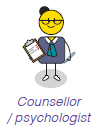 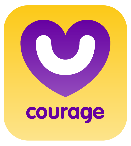 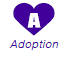 CHILD PLACEMENT  THROUGH ADOPTION
universal needs of the child
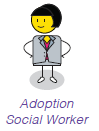 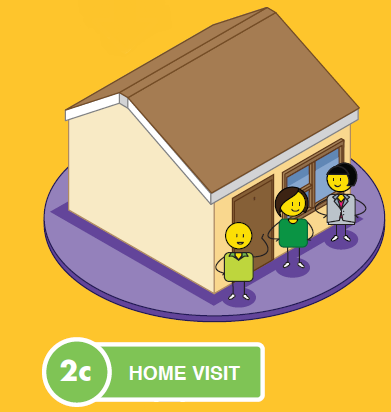 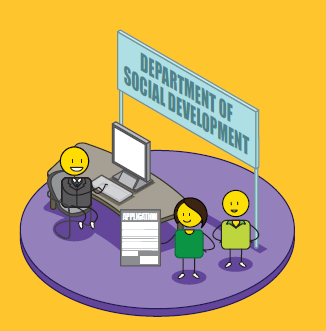 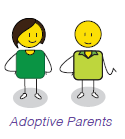 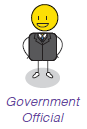 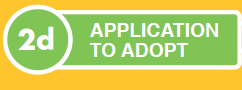 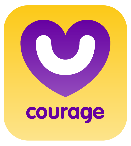 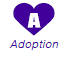 CHILD PLACEMENT  THROUGH ADOPTION
universal needs of the child
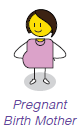 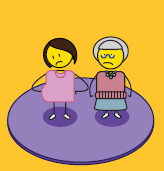 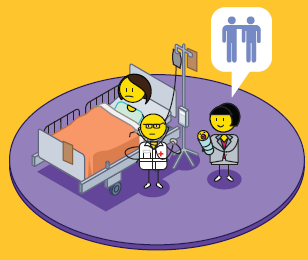 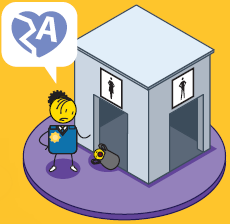 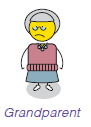 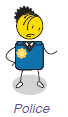 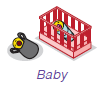 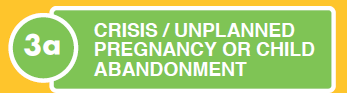 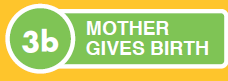 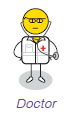 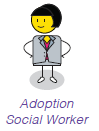 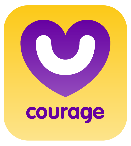 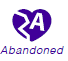 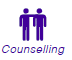 CHILD PLACEMENT  THROUGH ADOPTION
universal needs of the child
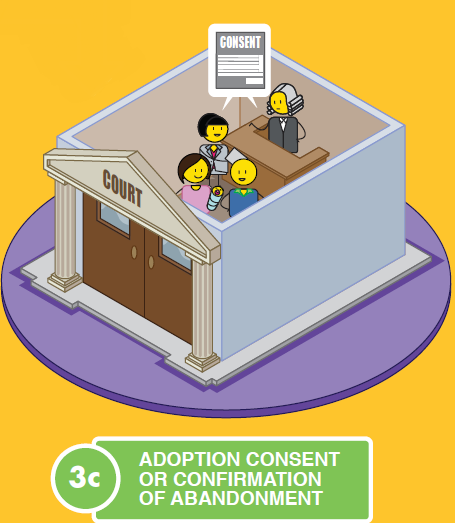 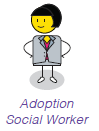 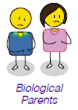 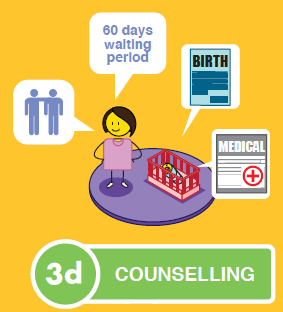 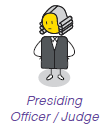 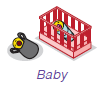 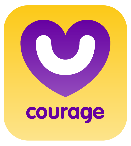 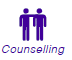 CHILD PLACEMENT  THROUGH ADOPTION
universal needs of the child
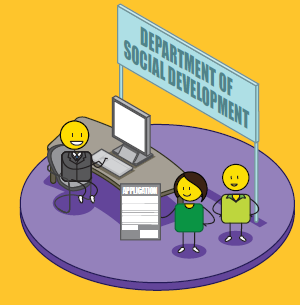 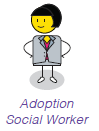 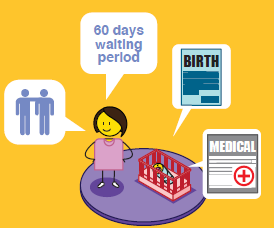 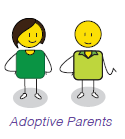 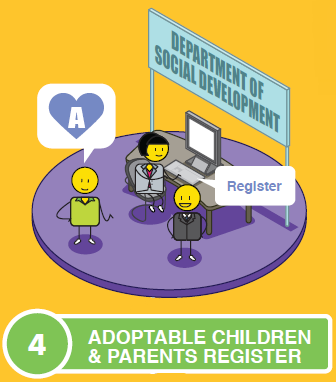 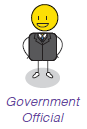 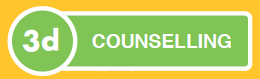 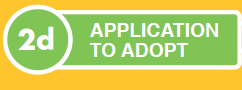 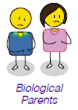 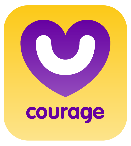 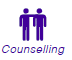 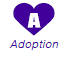 CHILD PLACEMENT  THROUGH ADOPTION
universal needs of the child
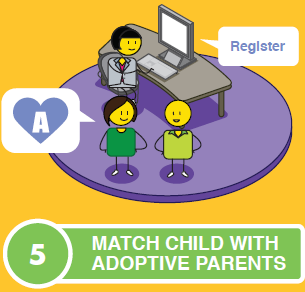 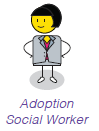 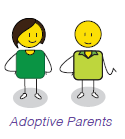 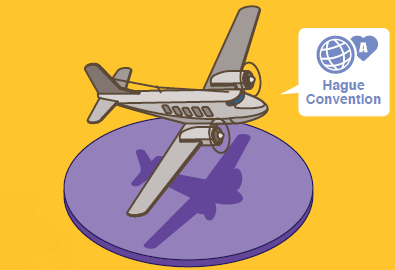 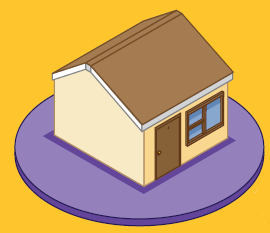 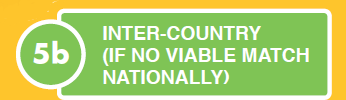 OR
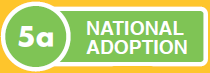 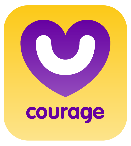 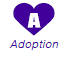 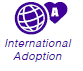 CHILD PLACEMENT  THROUGH ADOPTION
universal needs of the child
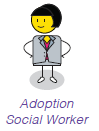 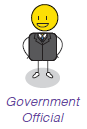 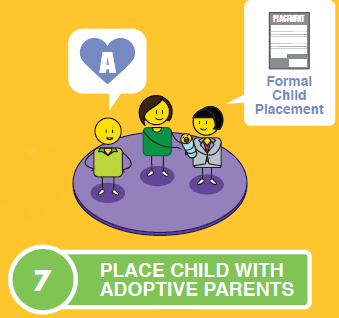 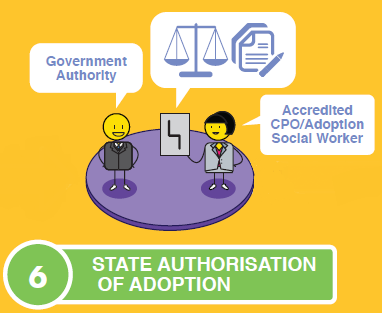 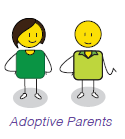 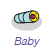 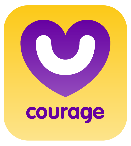 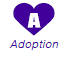 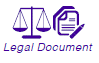 CHILD PLACEMENT  THROUGH ADOPTION
universal needs of the child
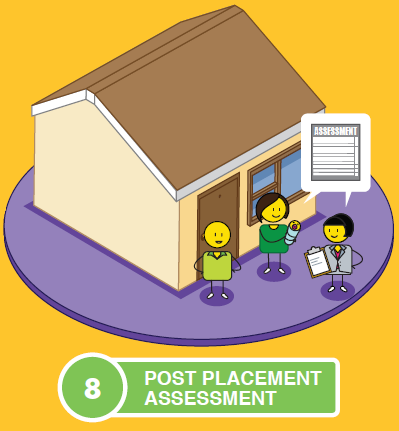 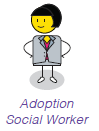 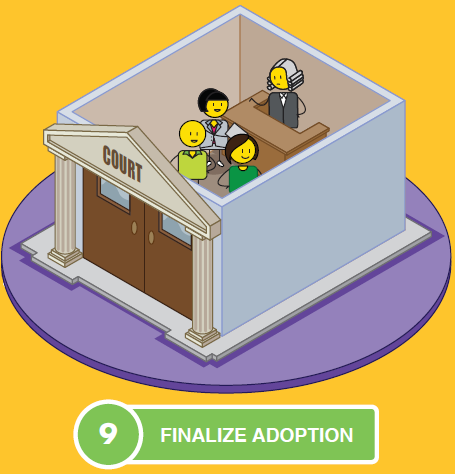 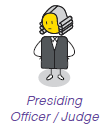 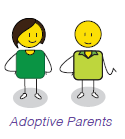 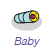 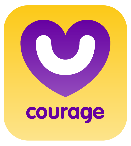 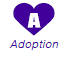 CHILD PLACEMENT  THROUGH ADOPTION
universal needs of the child
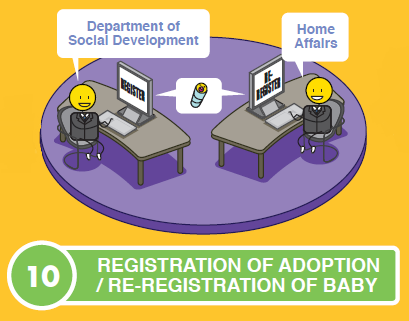 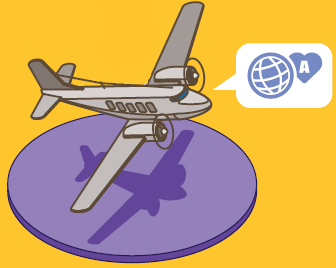 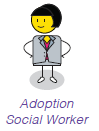 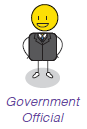 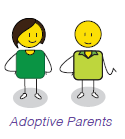 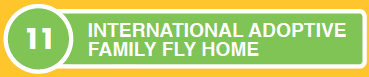 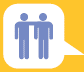 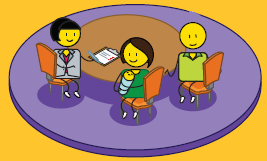 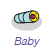 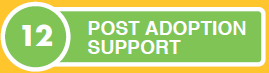 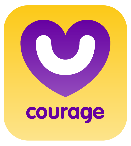 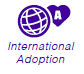 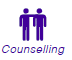 stay strong
take
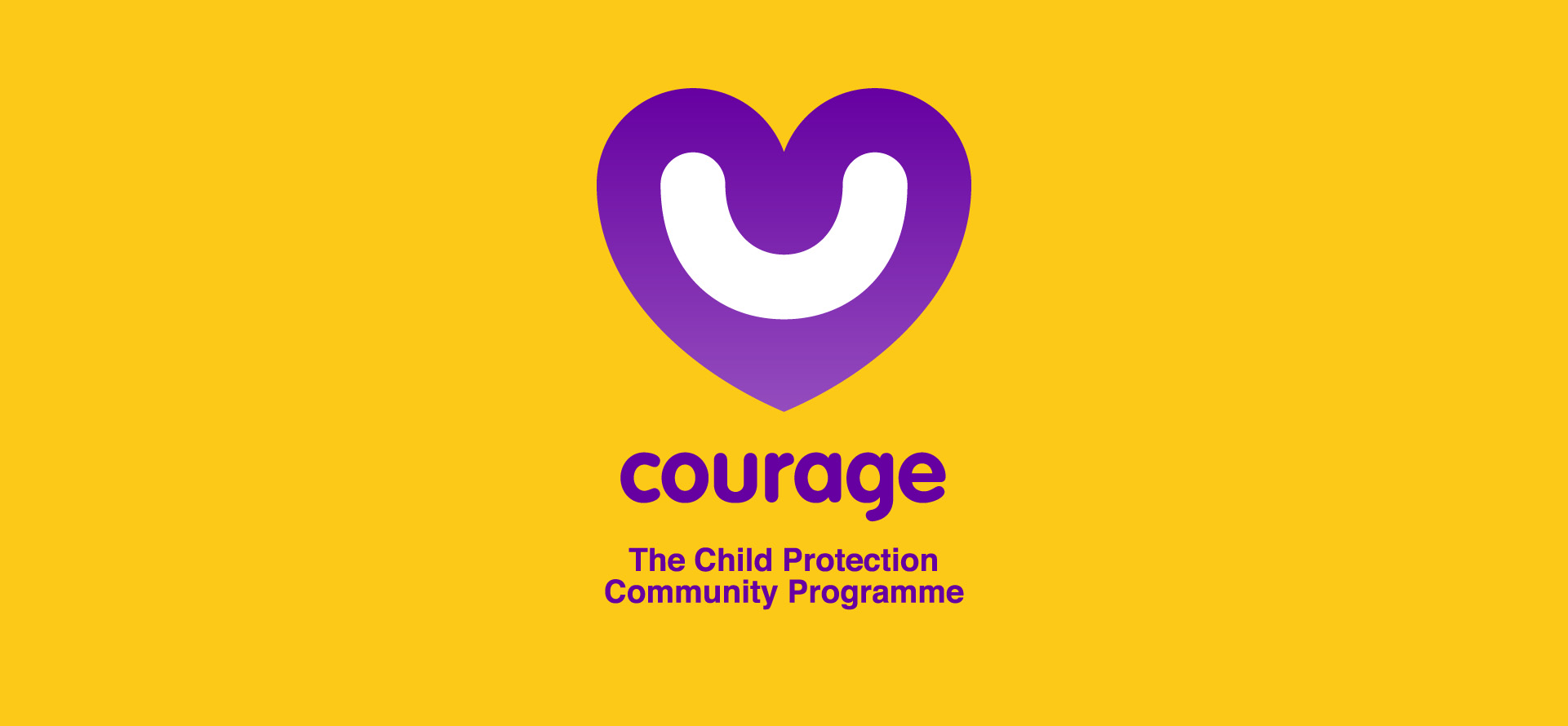 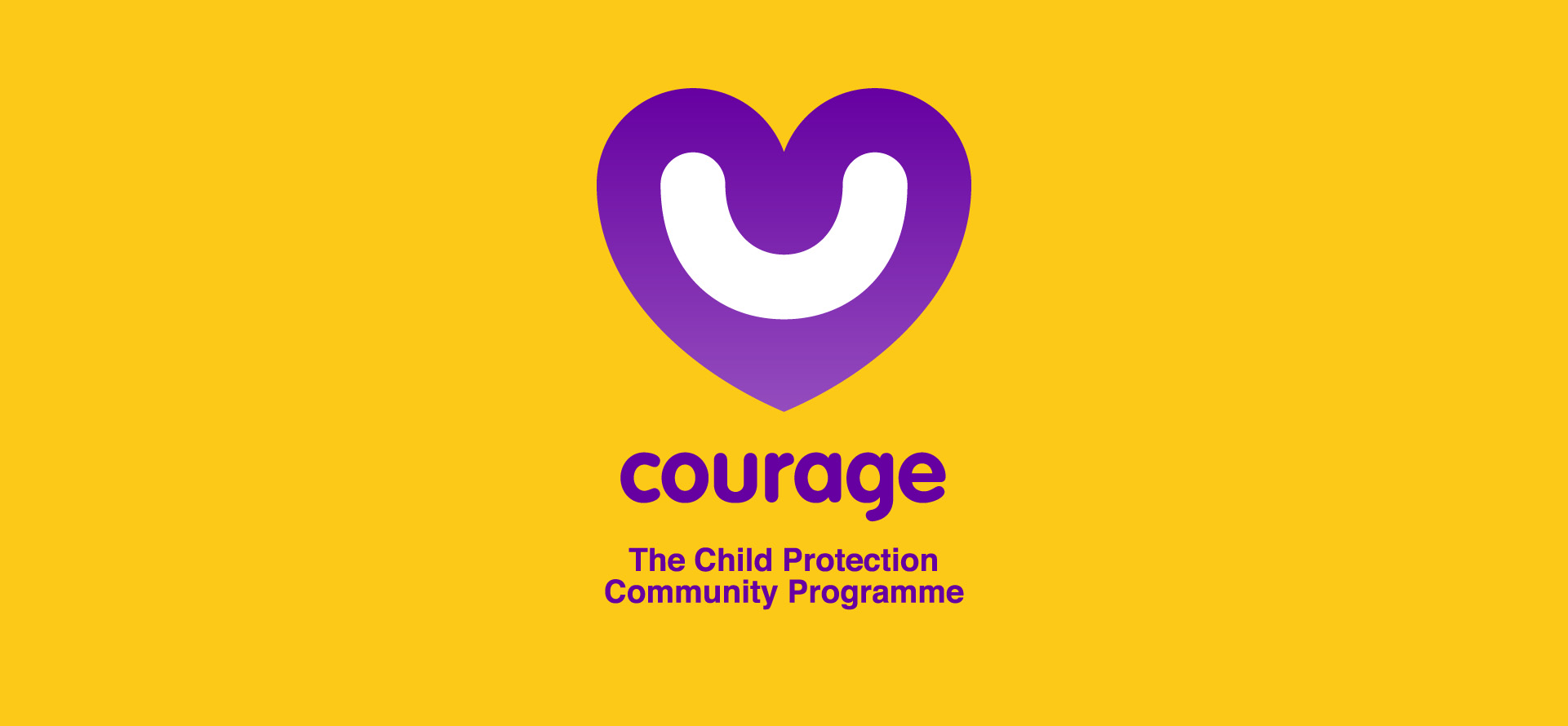 www.couragechildprotection.com
[Speaker Notes: Thanks for watching, stay strong and take courage.]